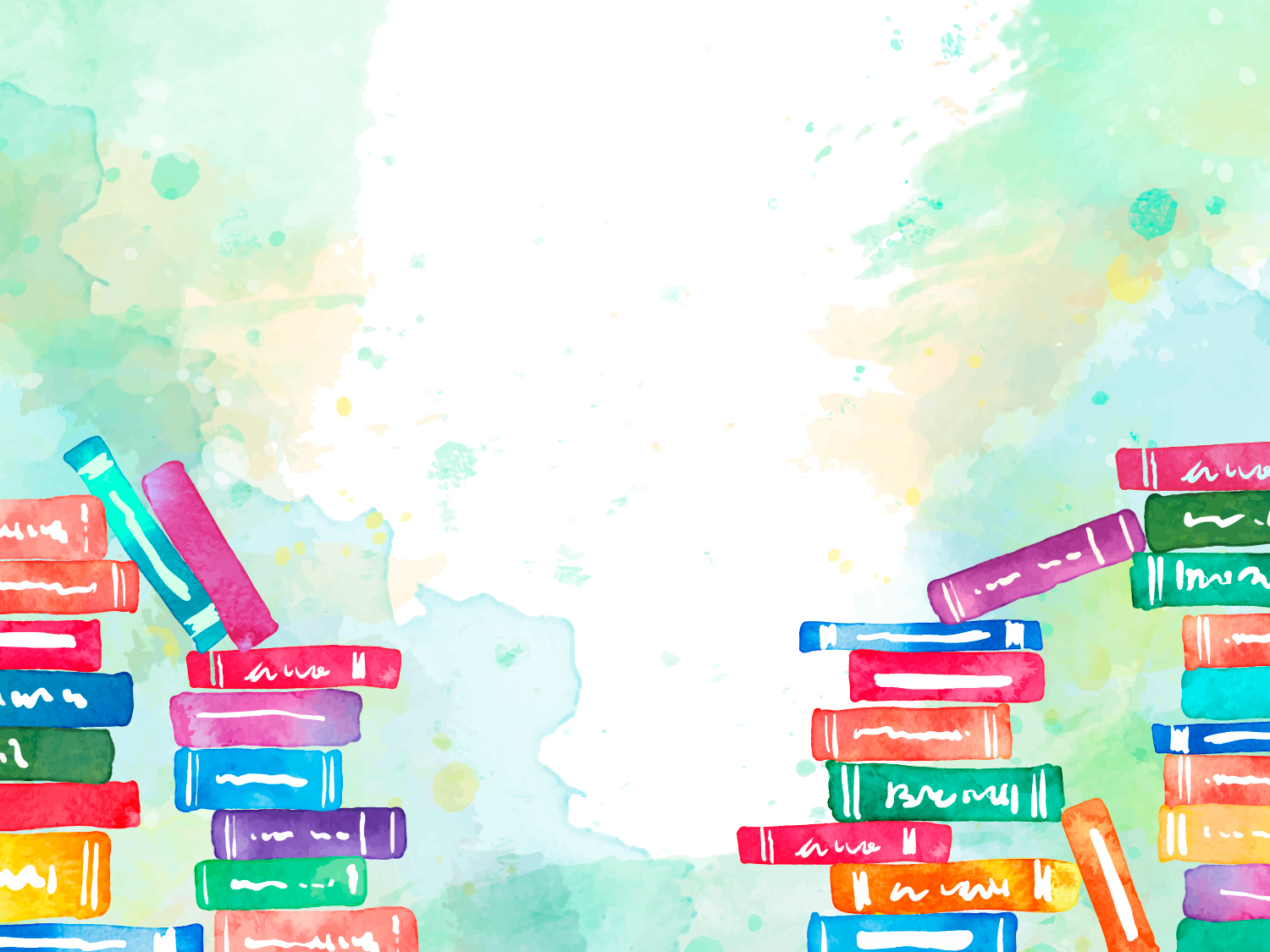 Муниципальное автономное дошкольное образовательное учреждение г. Хабаровска «Детский сад № 133»



Семинар - практикум
«Самообразование педагога» 
(советы по организации работы)


     Подготовила:
                                    ст. воспитатель Таганова Ю.М.
Самообразование – это целенаправленная познавательная деятельность, управляемая самой личностью для приобретения системных знаний в какой- либо области науки, техники, культуры, политической жизни и т.п.
С.И. Ожегов определяет самообразование как "приобретение знаний путем самостоятельных занятий без помощи преподавателя".
Самообразование педагога -
это целенаправленная работа по расширению и углублению своих теоретических знаний, совершенствованию имеющихся и приобретению новых профессиональных навыков и умений в свете современных требований педагогической и психологической наук. 

      Самообразование педагога происходит путем приобретения знаний из различных источников с учетом интересов и склонностей каждого конкретного человека. 

          Как процесс овладения знаниями, оно тесно связано с самовоспитанием и считается его составной частью.
Цель самообразования педагога ДОУ:
расширение общепедагогических и психологических знаний с целью расширения и совершенствования методов обучения и воспитания;
углубление знаний по разным методикам;
овладение достижениями педагогической науки, передовой педагогической практикой;
повышение общекультурного уровня педагога.
Выбор тем для самообразования:
подбираются с учетом индивидуального опыта и профессионального мастерства каждого воспитателя; 
всегда связаны с прогнозируемым результатом (что мы хотим изменить);
направлены на достижение качественно новых результатов работы.
Содержание работы по самообразованию:
1 этап – Подготовительный
         Возникновение потребности в самообразовании, самооценка подготовленности, осознание необходимости в знаниях, постановка целей и задач.
2 этап – Диагностический
         Изучение психолого – педагогической, методической литературы по теме самообразования. Планирование работы по самообразованию. 
3 этап – Организационный
         Теоретическое изучение, разработка программно-методического обеспечения образовательного процесса. Обеспечение условий для проведения работы.
4 этап – Практический
          Обобщение собственного опыта педагогической деятельности. Практическая деятельность (применение полученных знаний, навыков и умений на практике: изготовление пособий и атрибутов, организация и проведение практической работы с детьми).
5 этап – Аналитический
         Анализ созданных педагогических условий для развития. Подведение итогов самообразования (выступления на педсоветах, проведение открытого просмотра, оформление игры и пособия, составление картотеки по проблеме, перспективного плана работы с детьми, организация выставки работ детей или педагога по теме самообразования).
Формы написания индивидуального плана самообразования:
Для воспитателей, работающих свыше 5 лет:
1. Овладение способами проектирования воспитательно-образовательного процесса с целью повышения его эффективности и качества в условиях вариативного образования.
2. Формирование умения анализировать научно-методическую литературу, применение полученных знаний на практике, активизация творческих способностей.
Для молодых специалистов:
1. Осознание ценностей личностно-ориентированной модели воспитания, обучения и развития.
2. Формирование основ педагогического мастерства.
3. Развитие умений и конструктивных способностей.
Формы написания индивидуального плана самообразования:
Для опытных, творчески работающих воспитателей:
1. Развитие способностей к перепроектированию собственной деятельности в контексте тенденций развития психолого-педагогической науки и социального заказа общества.
2. Проявление творческого потенциала педагога.
3. Пропаганда своих достижений.
4. Развитие исследовательской деятельности.
Тематикой самообразования также может быть:
1. Одна из годовых задач ДОУ.
2. Проблема, которая вызывает у педагога затруднение.
3. Пополнение знаний по уже имеющемуся опыту.
План самообразования
1. Ф.И.О. педагога - 
 2. Образование, стаж работы -         
 3. Тема самообразования: 
 4. Работа начата: 01.09.
 5. Предполагается закончить: 30.05.
 6. Цель: 
 7. Задачи:
 -изучить  
 -разработать 
 -апробировать данную модель на практике
 8. Предполагаемый результат: 
 9. Форма самообразования: индивидуальная.
10. Действия и мероприятия, проводимые в процессе работы над темой:
-изучение литературы по теме
-посещение НОД у воспитателей своего ДОУ и района
-посещение педсоветов, семинаров, конференций
-самоанализ и самооценка
-разработка модели
-апробация разработанной модели на практике, внесение необходимых корректив,
проведение серии открытых мероприятий для анализа со стороны коллег,
обобщение результатов на заседании методического объединения.
11. Форма отчета по проделанной работе: сообщение на педсовете, презентация по теме и т.д.
Самообразование не должно сводиться к ведению тетрадей, написанию докладов и оформлению красочных папок и стендов. Правильно организованная работа по самообразованию должна стать стимулом, как для повышения профессионального мастерства педагога, так и для развития его личности.
Желаю успехов!